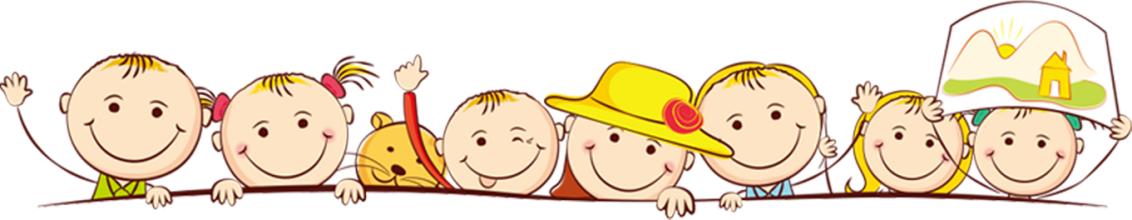 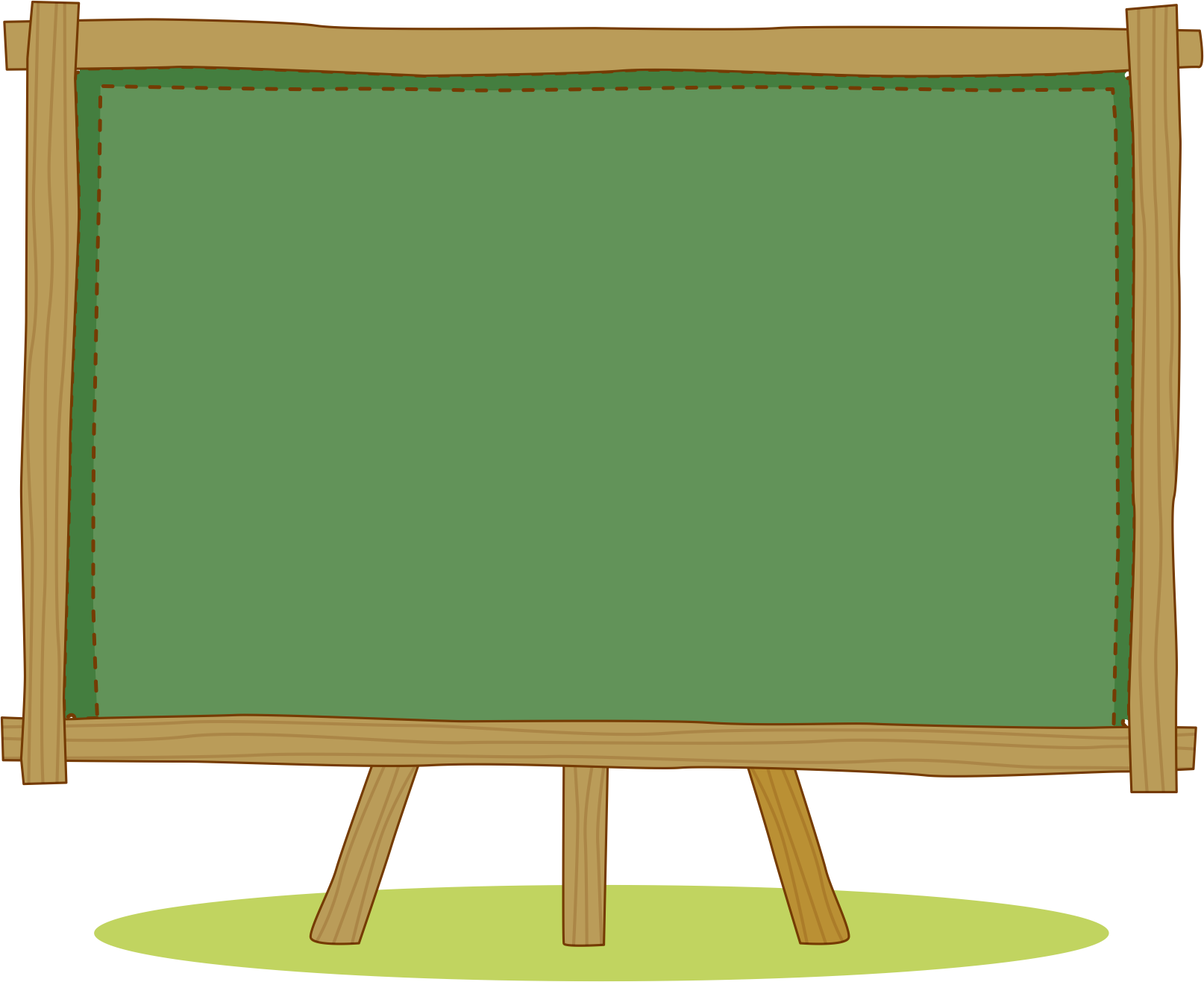 Bài 126: uyn - uyt
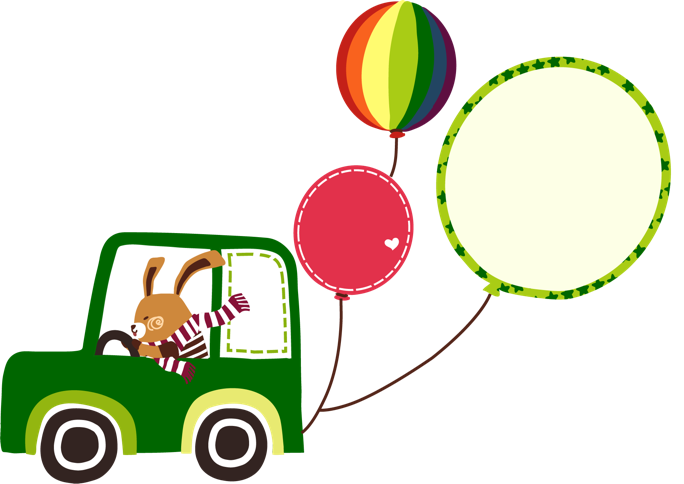 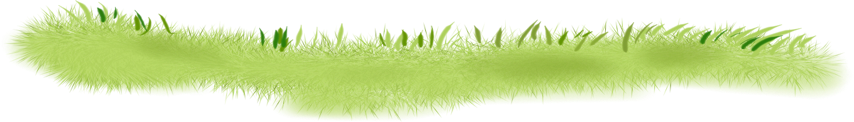 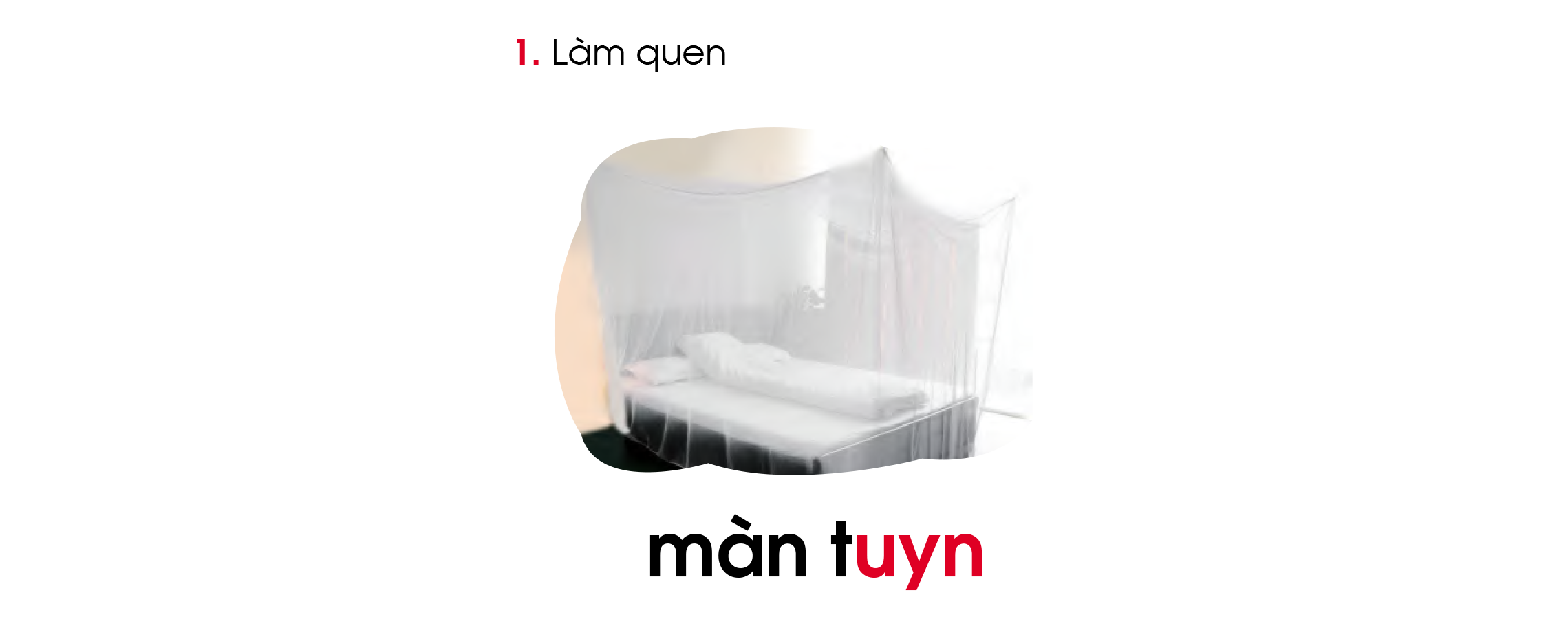 uyn
u
n
y
(u - y - n - uyn)
màn tuyn
uyn
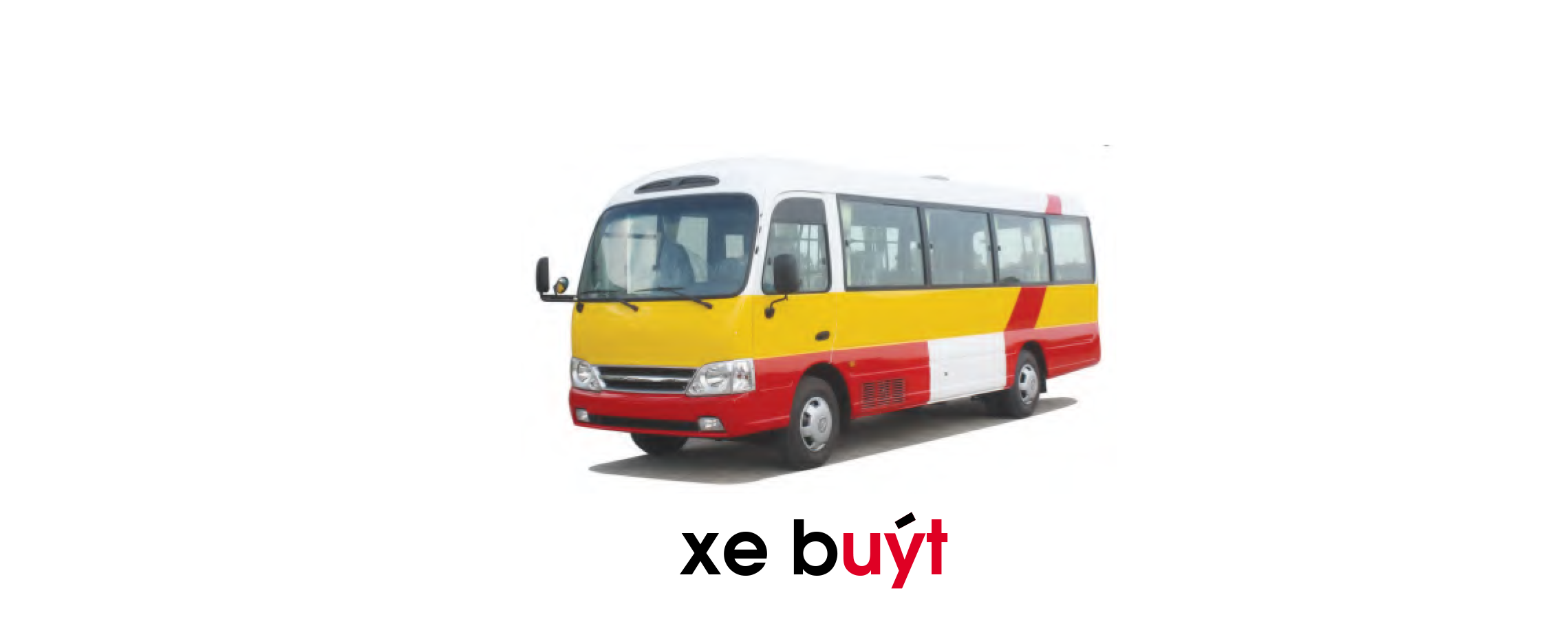 uyt
u
t
y
xe buýt
uyt
(u - y - t - uyt)
So sánh vần
uyn
uyt
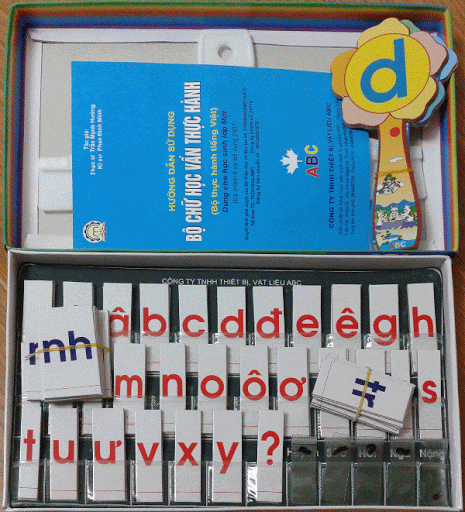 uyn
tuyn
uyt
buýt
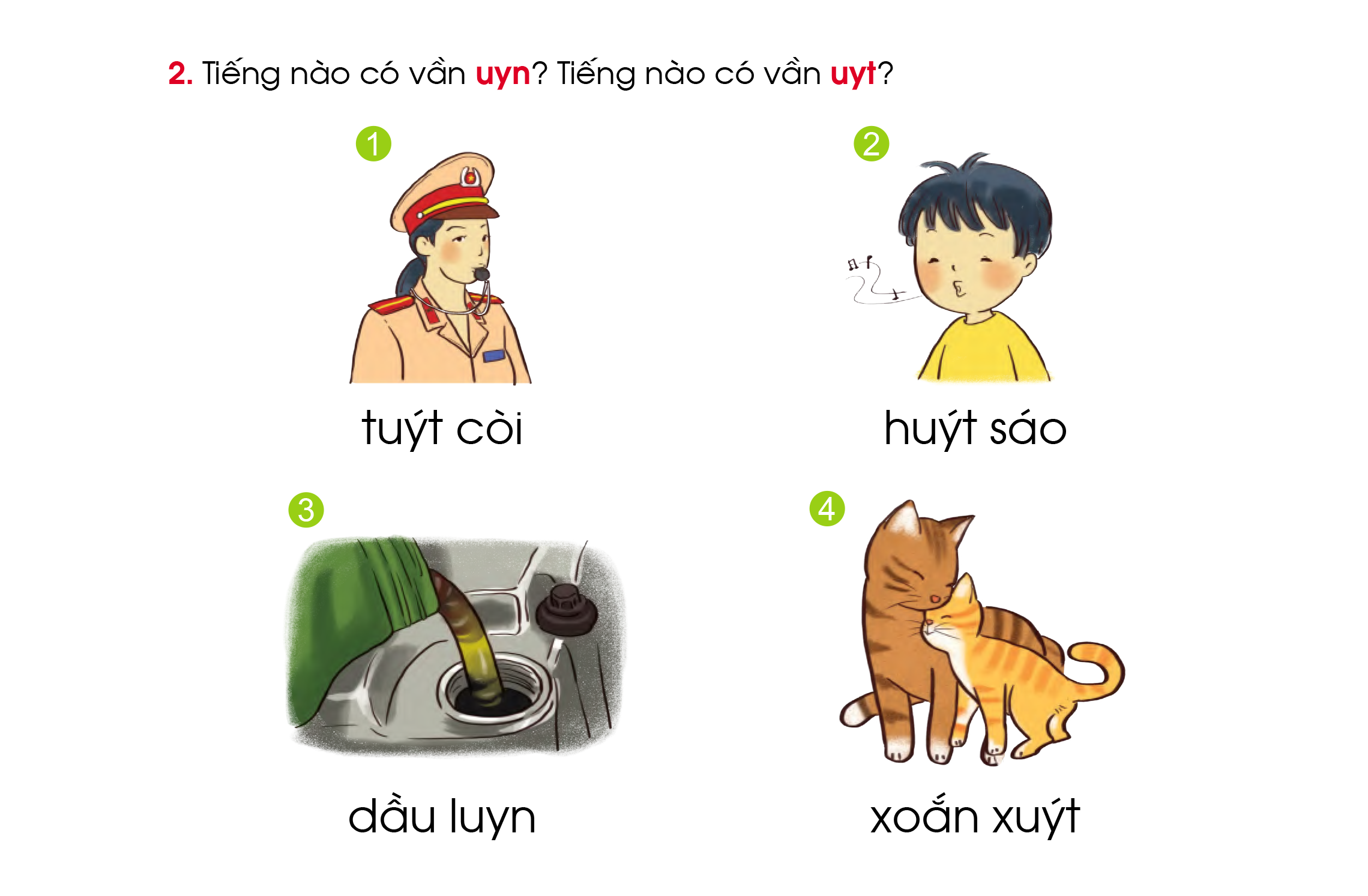 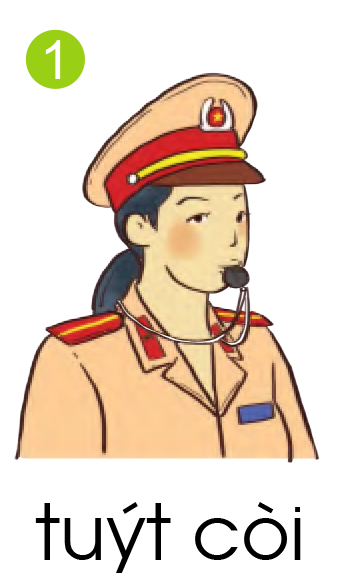 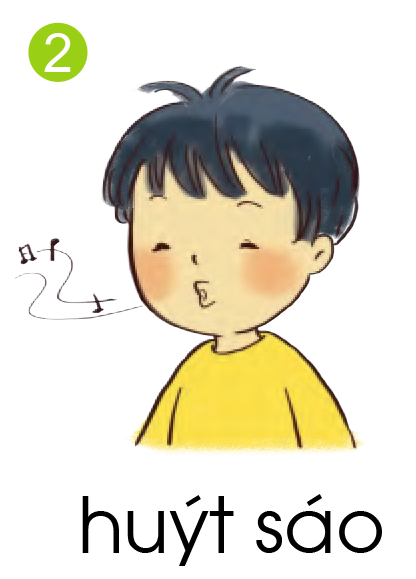 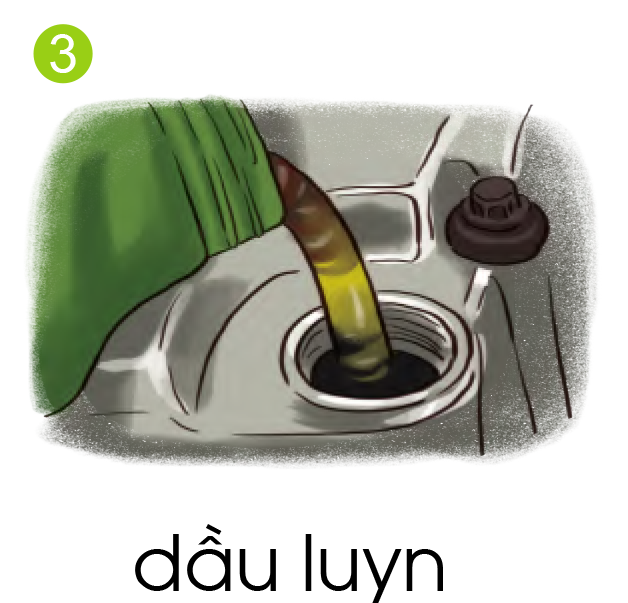 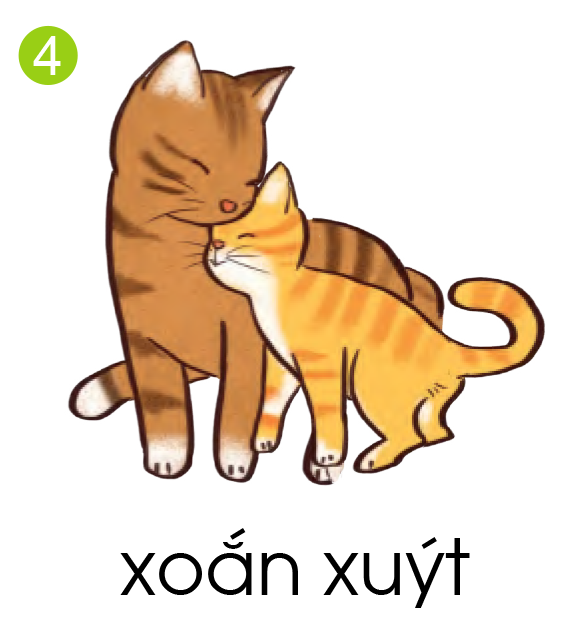 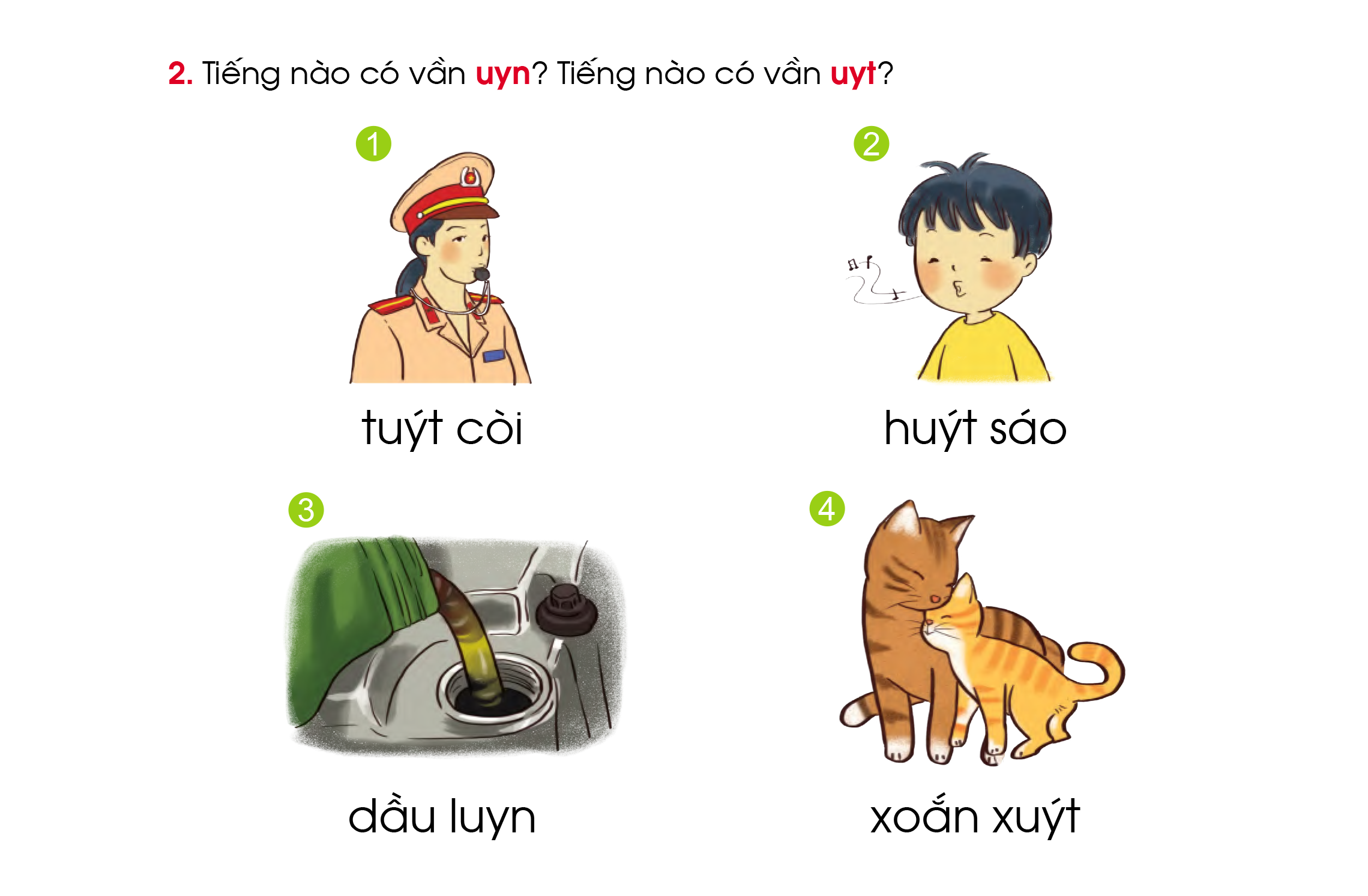 Tìm tiếng ngoài bài có vần:
uyn
uyt
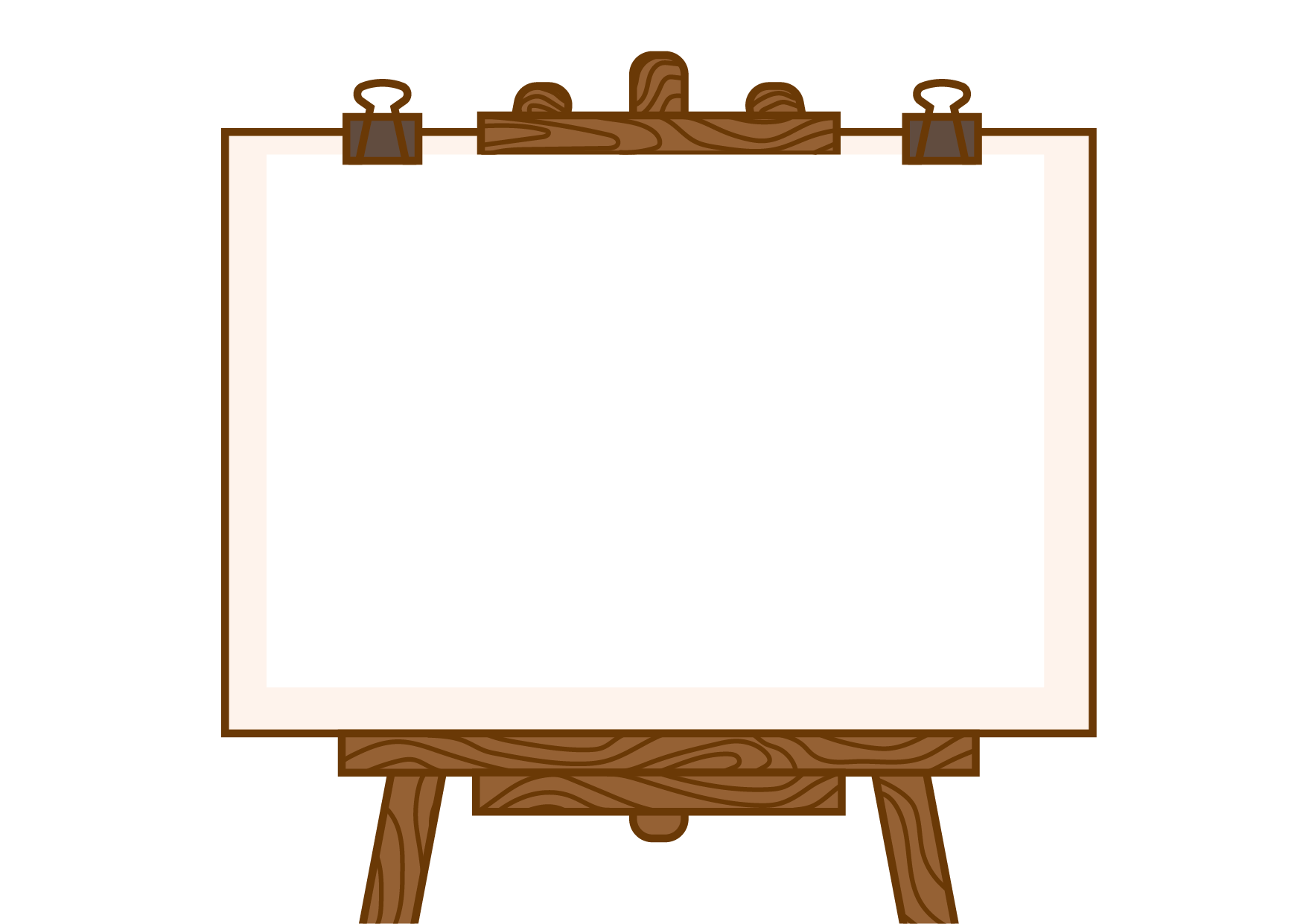 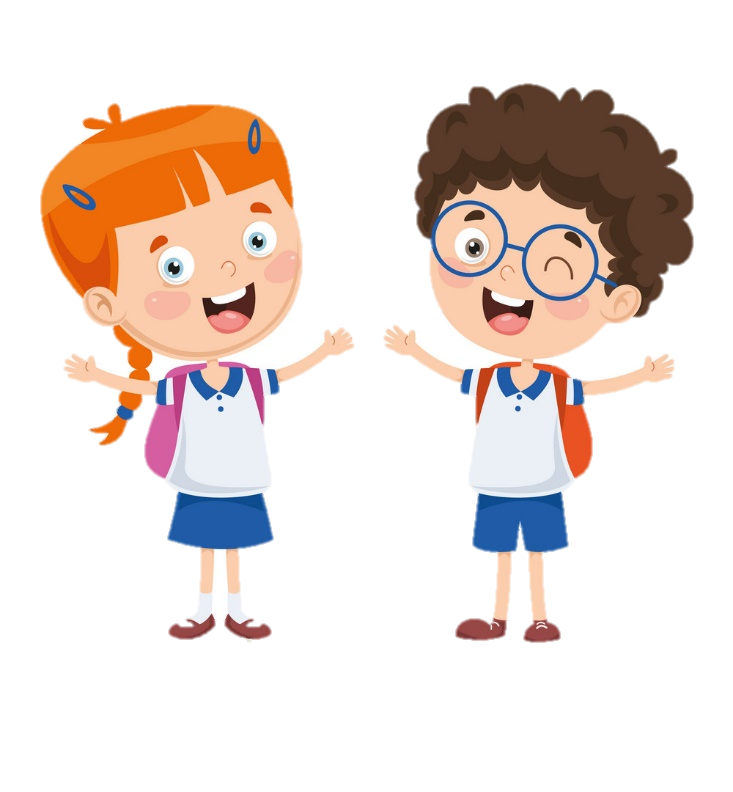 TẬP VIẾT
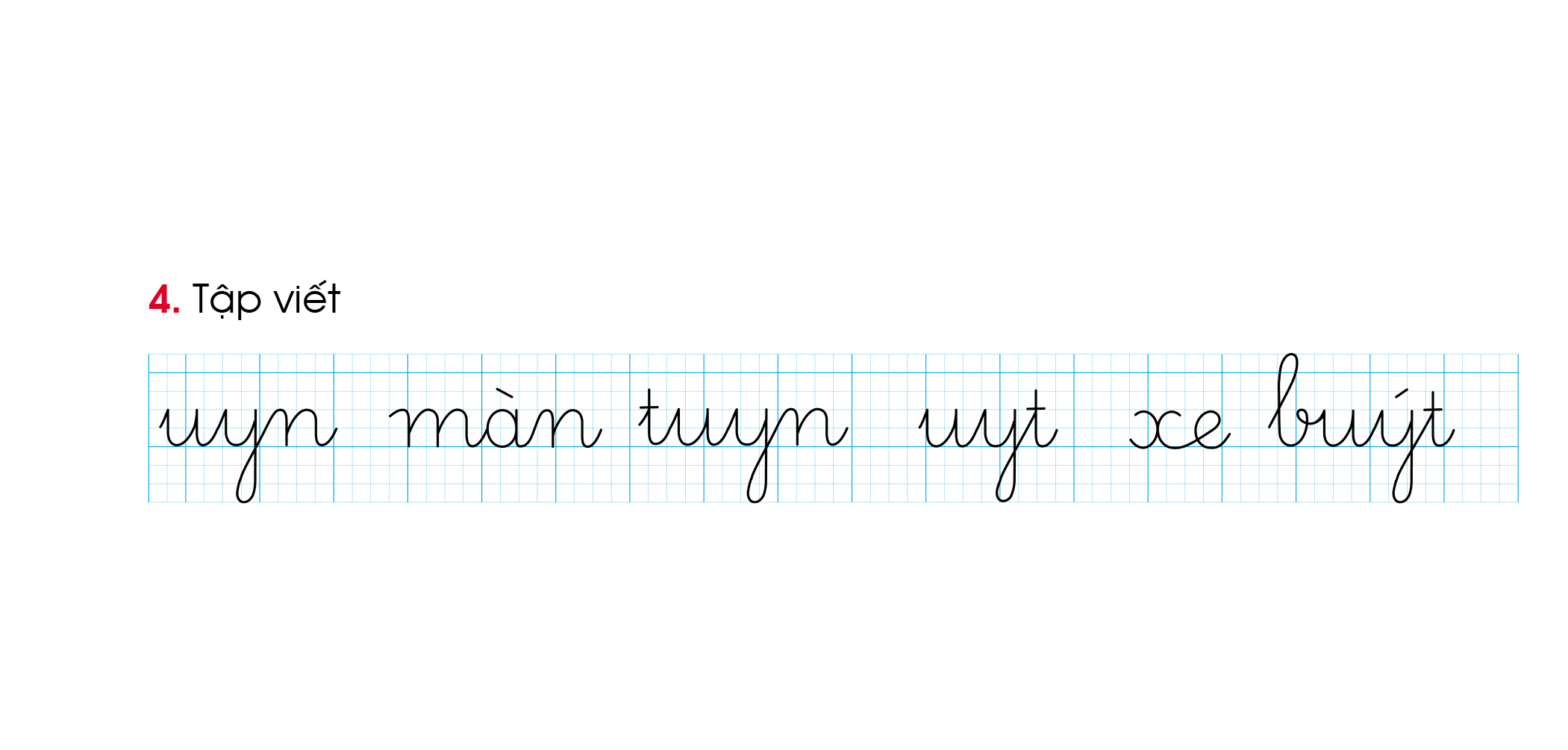 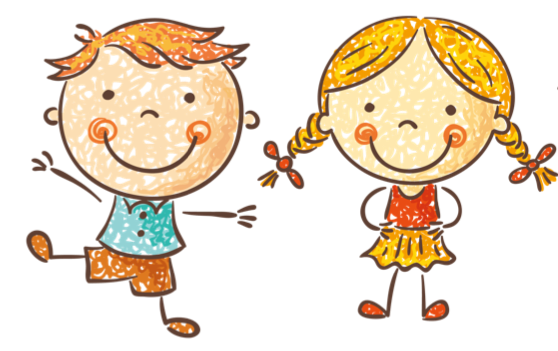 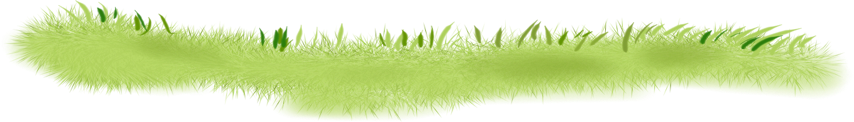 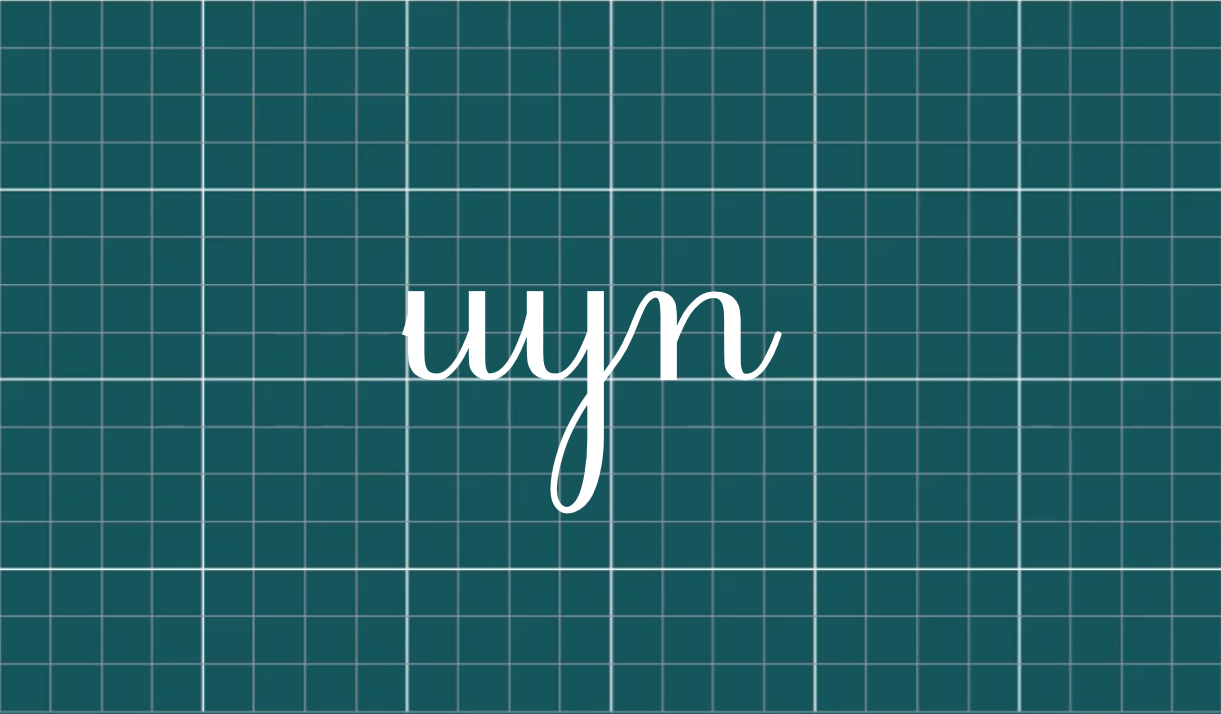 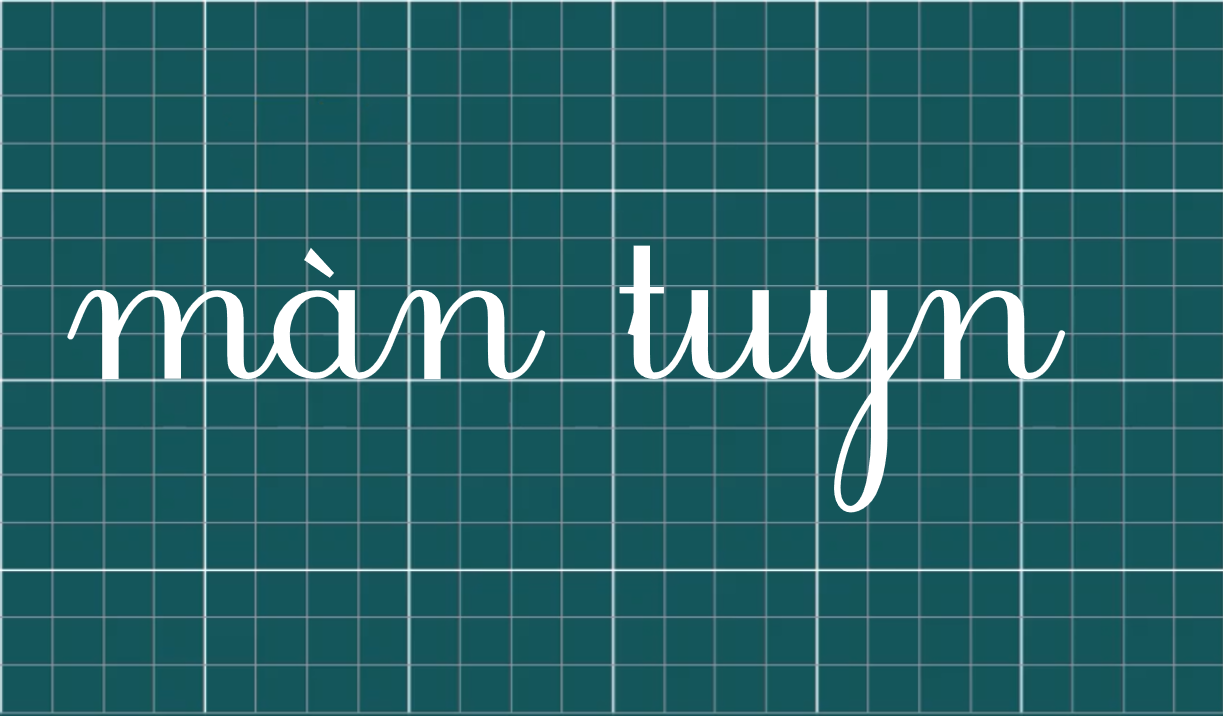 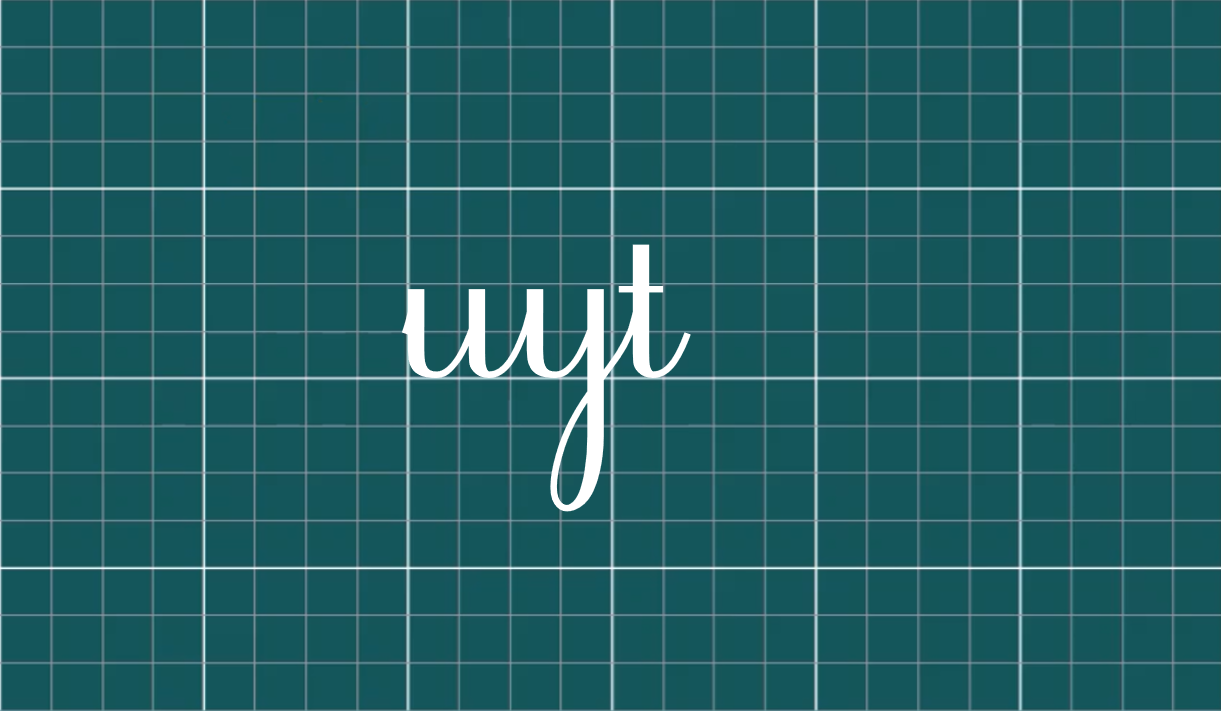 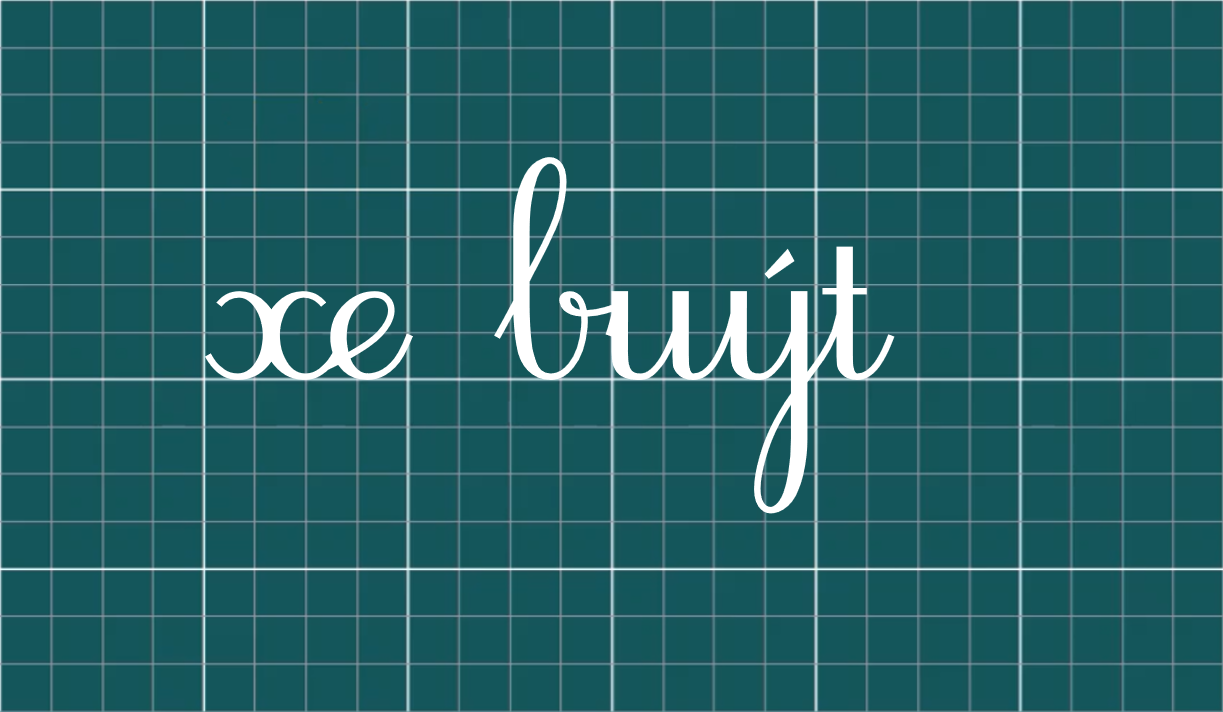 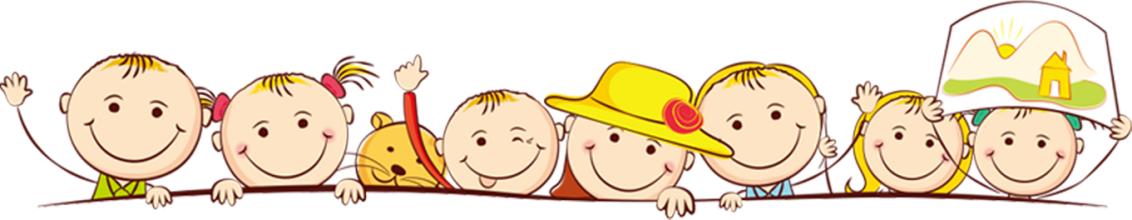 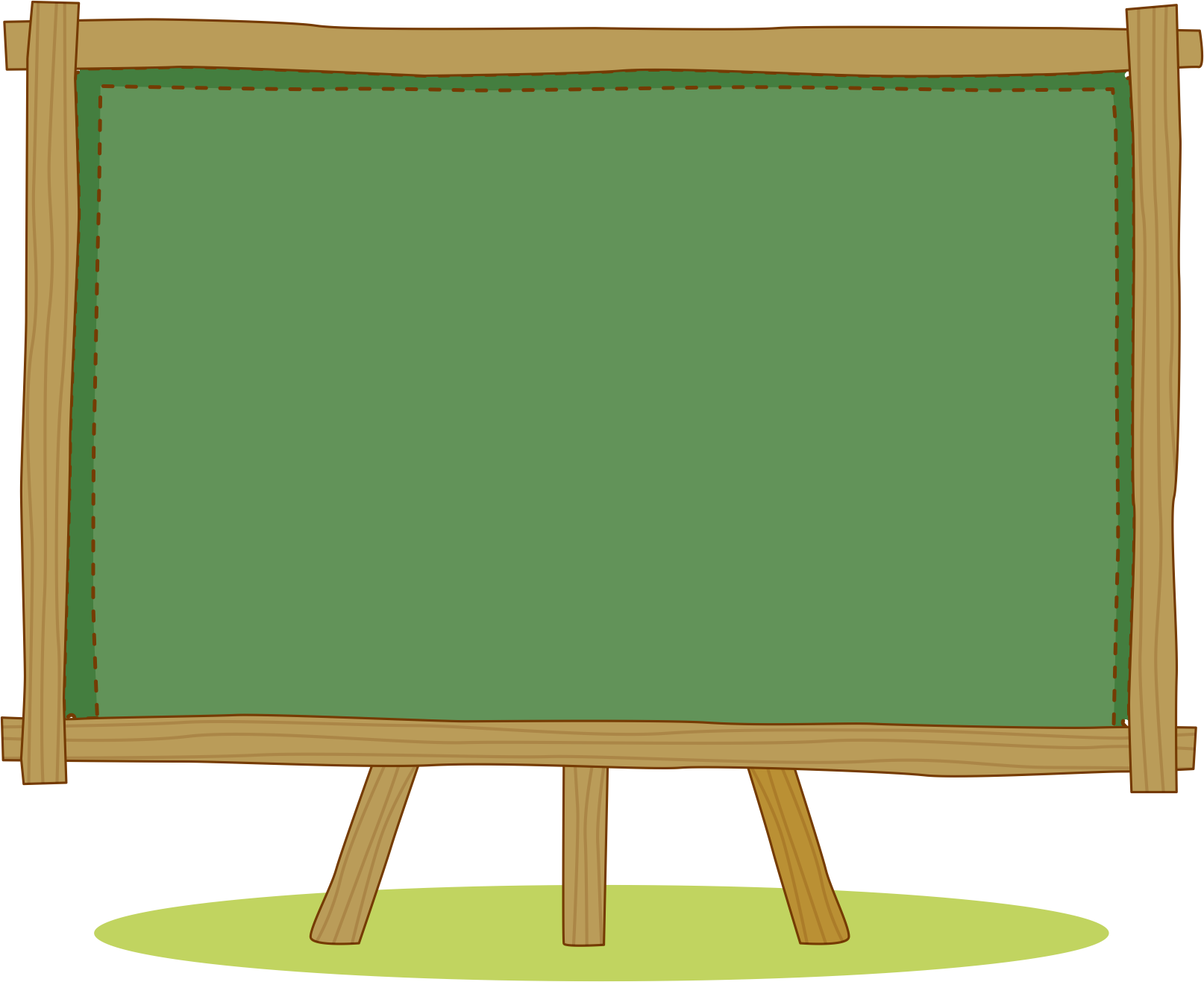 Bài 126: uyn – uyt (tiết 2)
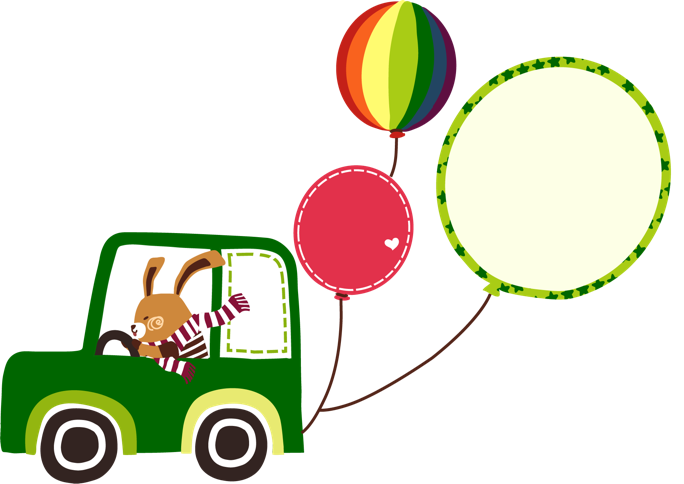 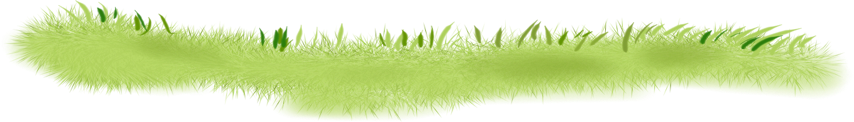 YÊU CẦU CẦN ĐẠT:
HS thực hiện được:
Đọc đúng các từ có chứa vần uyn, uyt.
2. HS vận dụng được:
Đọc đúng, hiểu nội dung bài tập đọc Đôi bạn.
3. HS có cơ hội hình thành và phát triển:
Hợp tác trong nhóm.
Yêu mến và biết đặc tính của vật nuôi trong nhà.
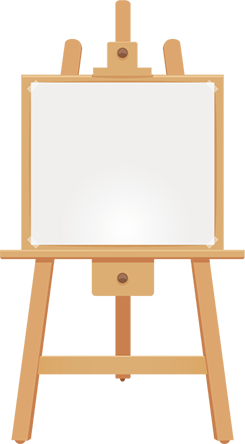 TẬP ĐỌC
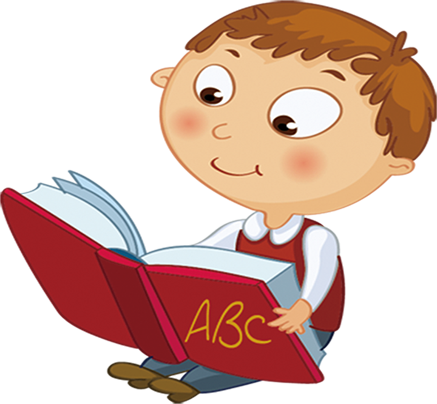 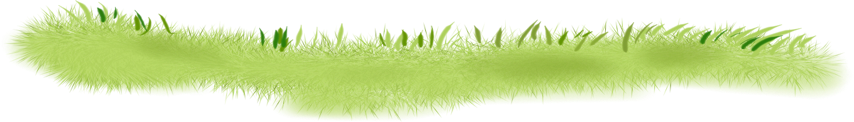 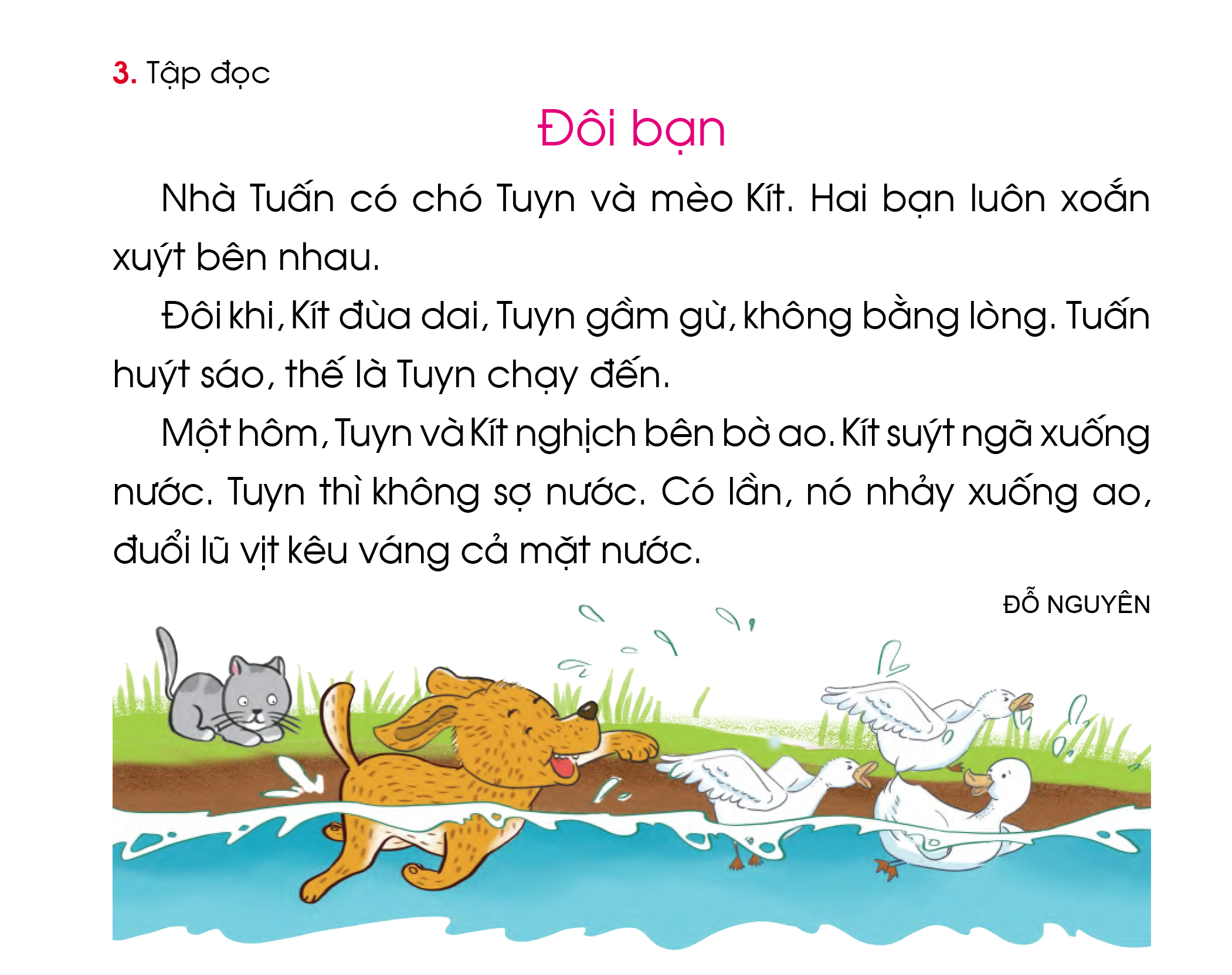 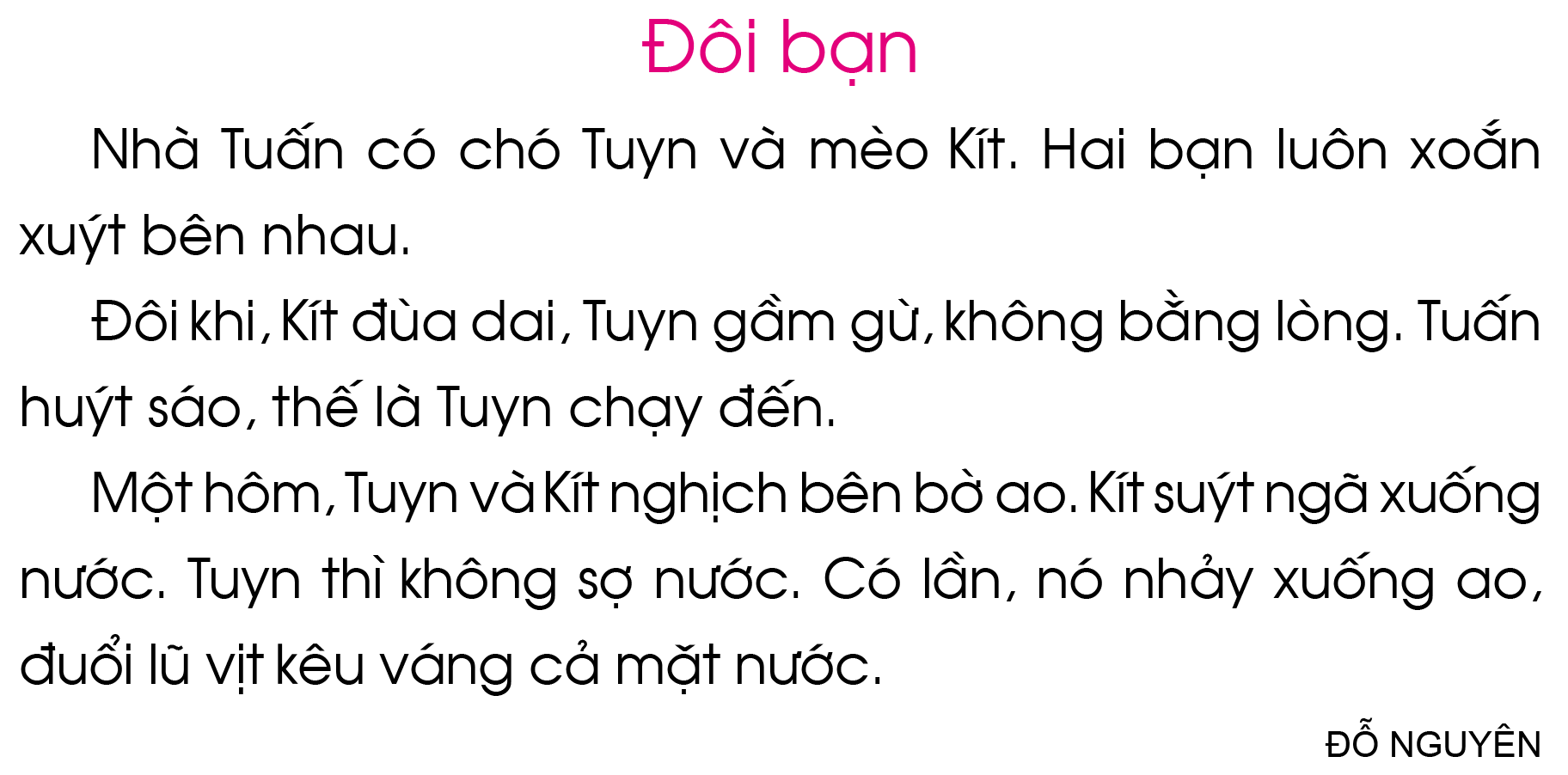 2
1
4
3
6
5
7
8
1
2
3
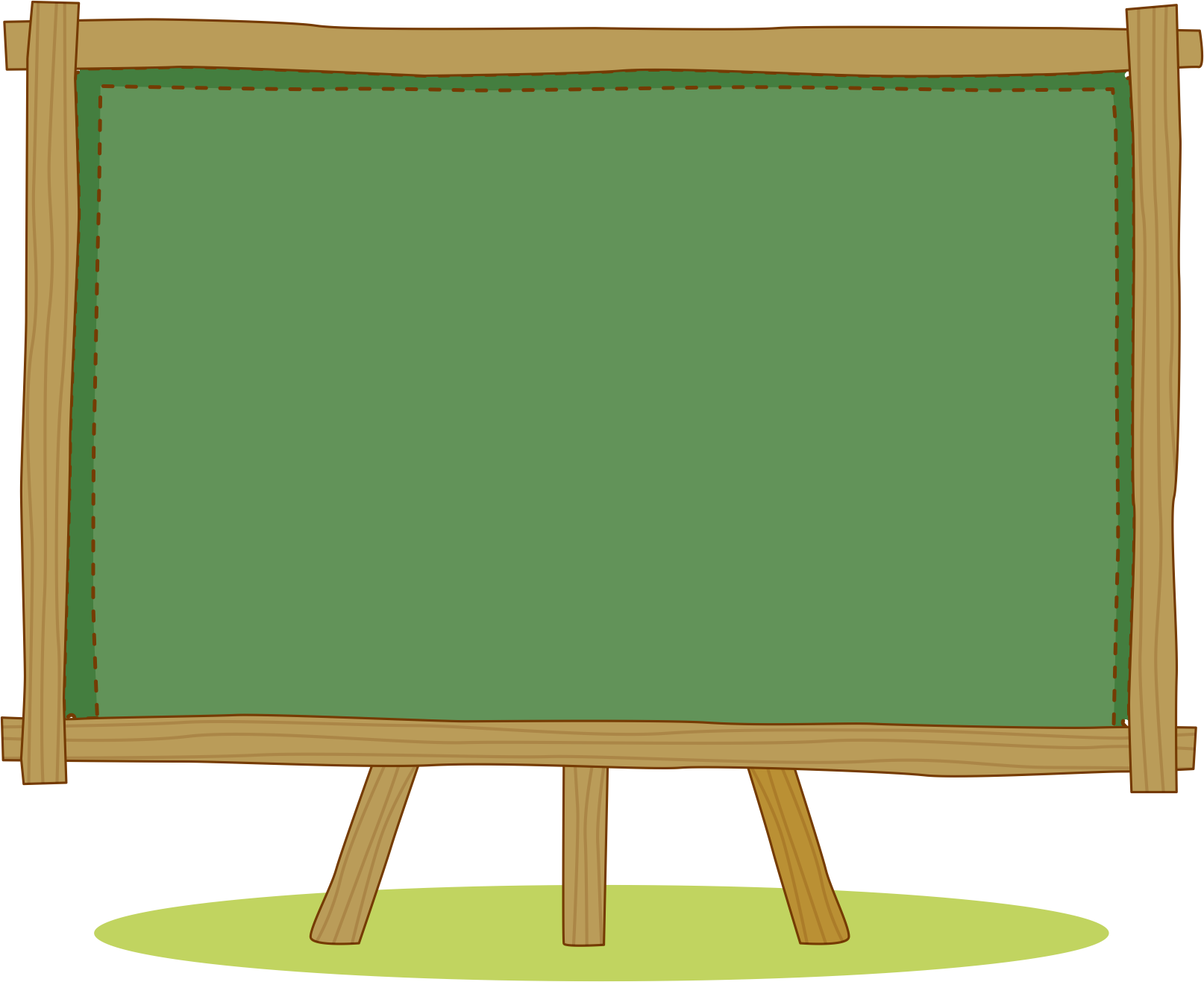 TÌM HIỂU BÀI
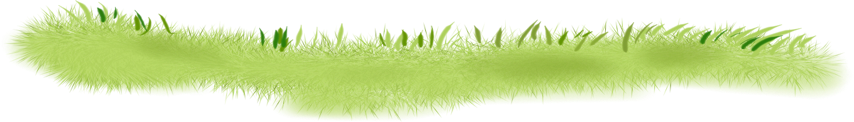 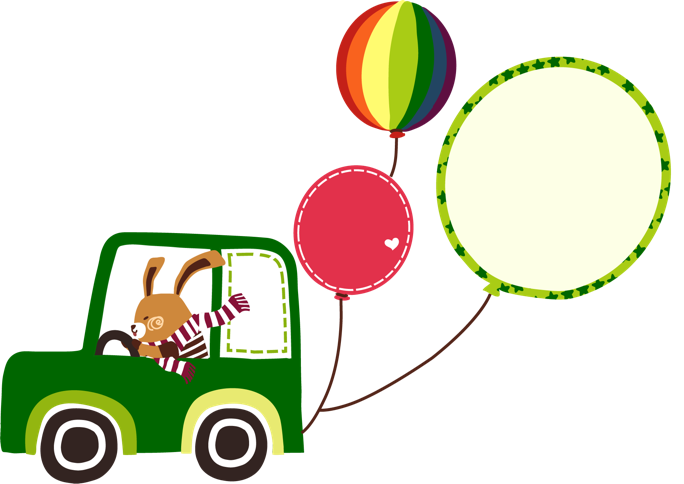 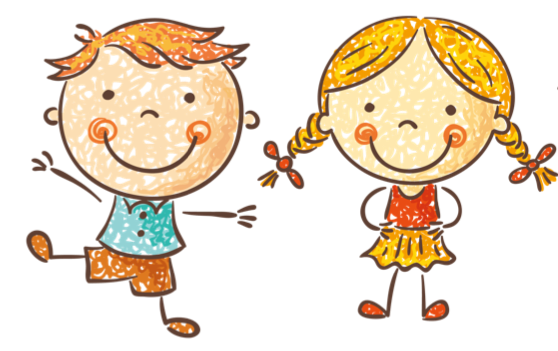 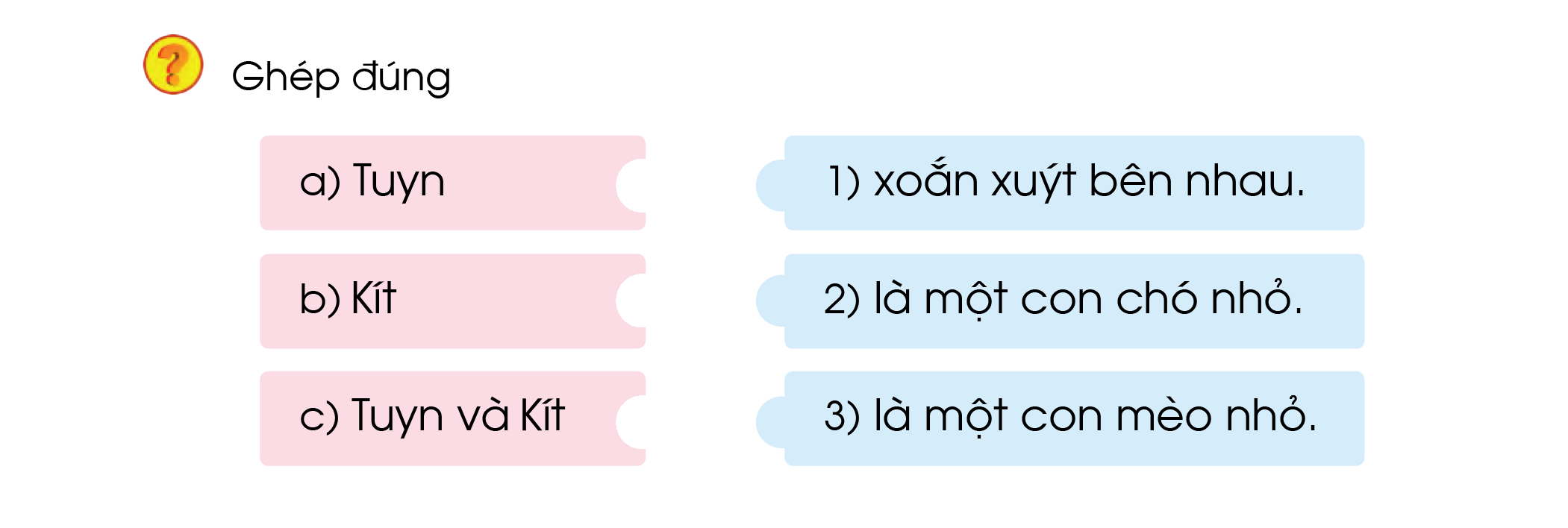 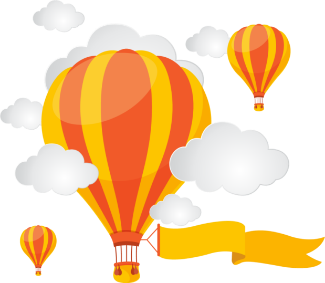 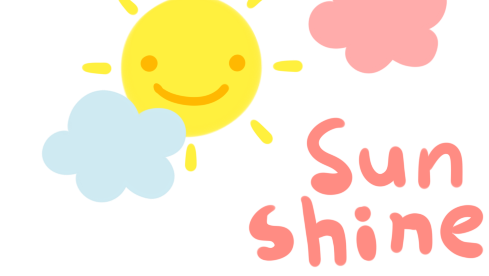 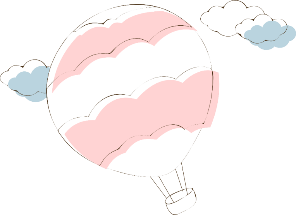 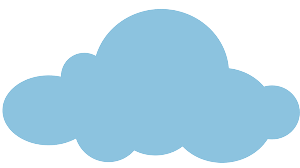 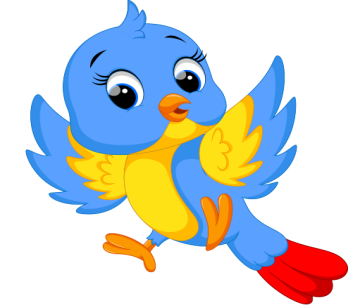 Tạm biệt và hẹn gặp lại!
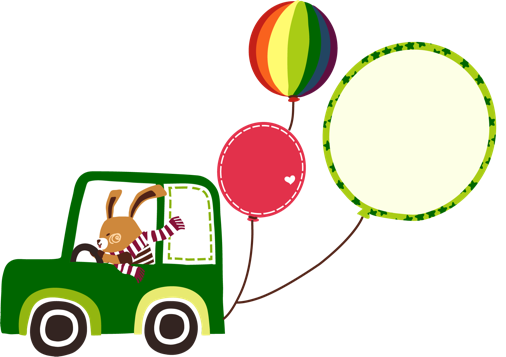 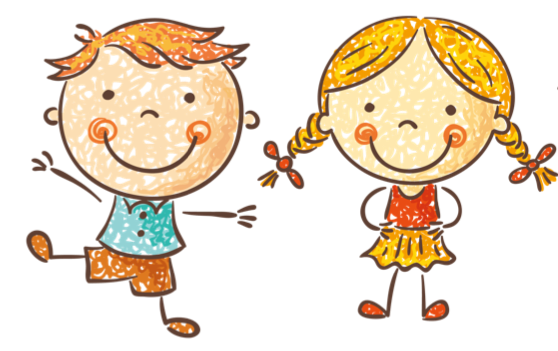 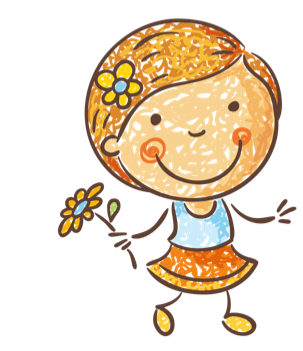 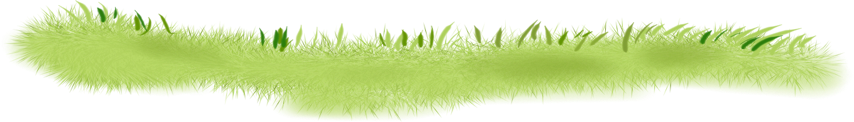